Вирустар
1. “Virus”   латын сөзінен аударғанда “у” деген мағынаны білдіреді. 
2.  Бұл сөзді алғаш рет темекі теңбілі зиянкесін зерттеген орыс ғалымы Д.И.Ивановский 1892 
жылы қолданады.
3. Вирустар тек тірі жасушаларда ғана  өніп-өсіп тіршілік етеді.
4.  Қазіргі кезде жылы қанды омыртқалыларды  уландыратын 500-дей және өсімдіктерді уландыратын 300-ден астам вирустар белгілі.
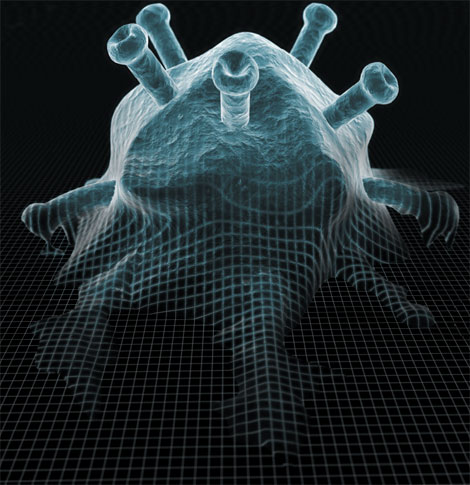 Вирустарды зерттеу жұмыстары
Вирустардың пішіндері әртүрлі болып келеді
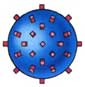 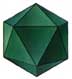 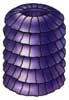 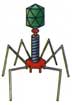 Вирустардың пішіндері мен өлшемдері
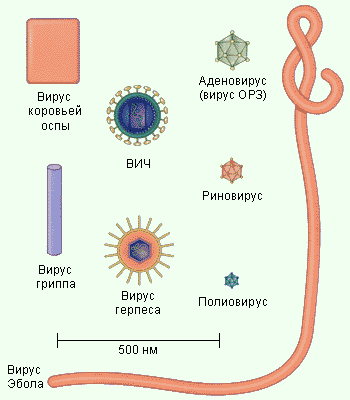 Вирустардың  ұзындығы
 20 нм-ден 
500 нм-ге 
дейін барады.
( 1нм= 10-9 м )
Вирустар бактерилардан кіші болып келеді.
Бактериофагтың құрылысы
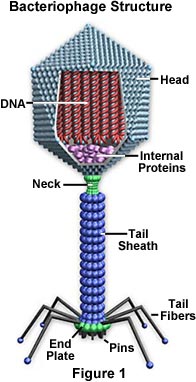 Жануар вирусының құрылысы
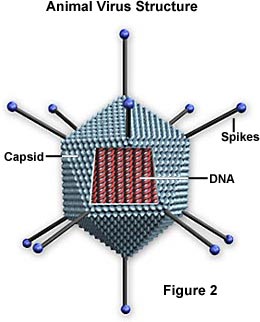 Вирустардың жасушаға енуі және онда көбеюі.
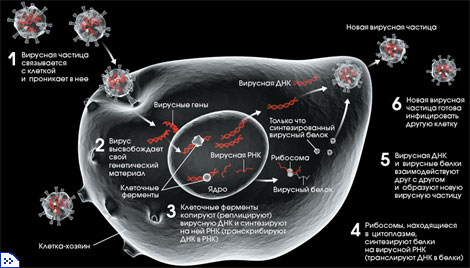 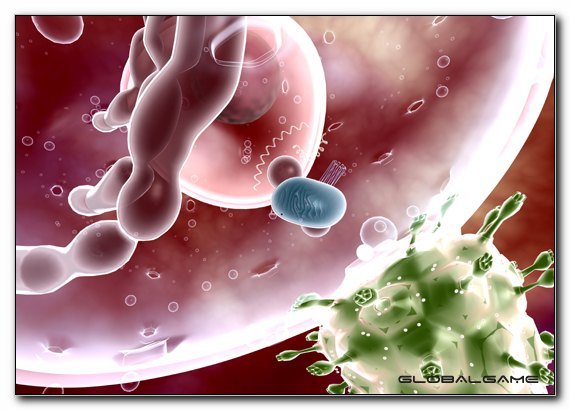 Темекі теңбілі вирусының мозаикасы
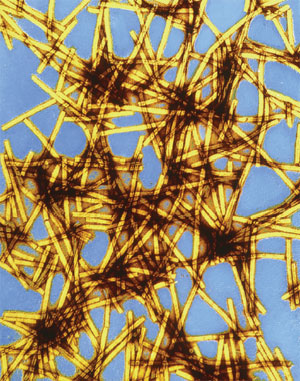 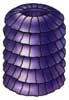 Темекі теңбілі вирусының пішіні- ұзынша цилиндр тәрізді болып келеді. Капсомерлерден тұратын нәруызды қабықшасының астында спираль тәрізді  оралған РНҚ болады.
Адамның қорғаныш тапшылығының қоздырғышы
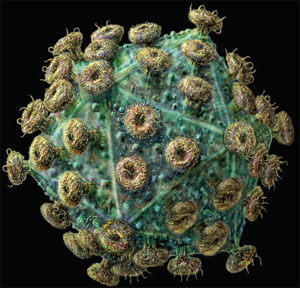 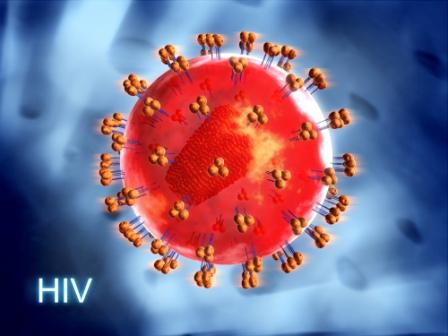 АҚТҚ-ның құрылысы
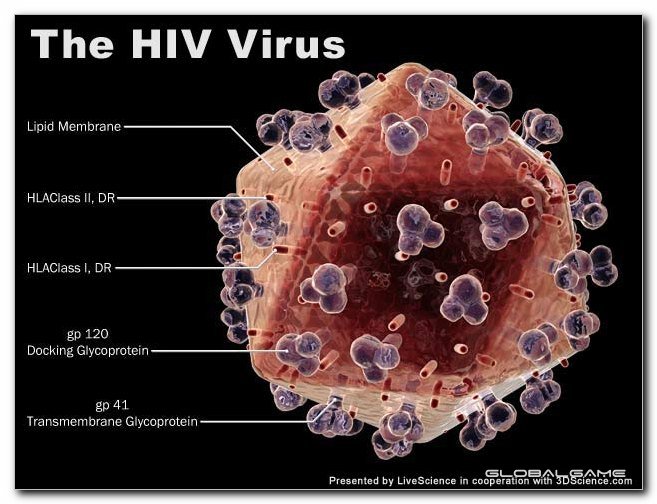 АҚТҚ-ның ішкі құрылысы
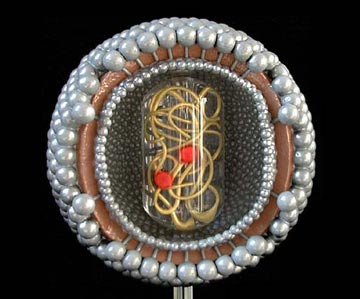 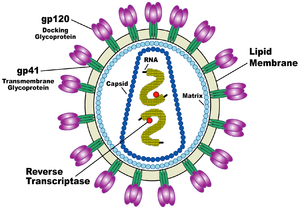 Адам организміндегі микробтар мен вирустар
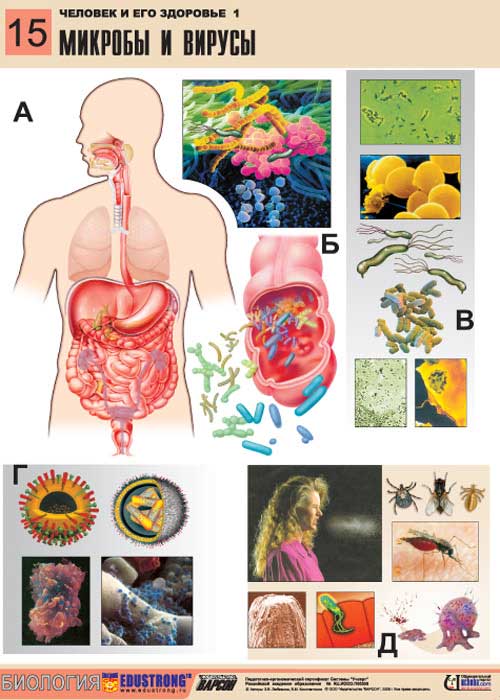 Корь
Герпес
Грипп
Полиомиелит
СПИД
Гепатит
Краснуха 
Менингит 
Оспа
Энцефалит
 Свинка
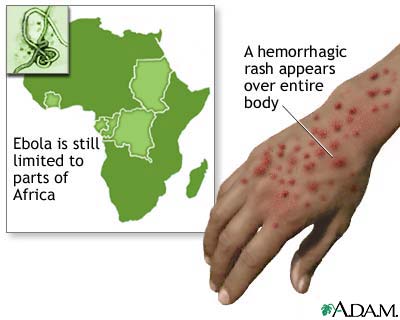